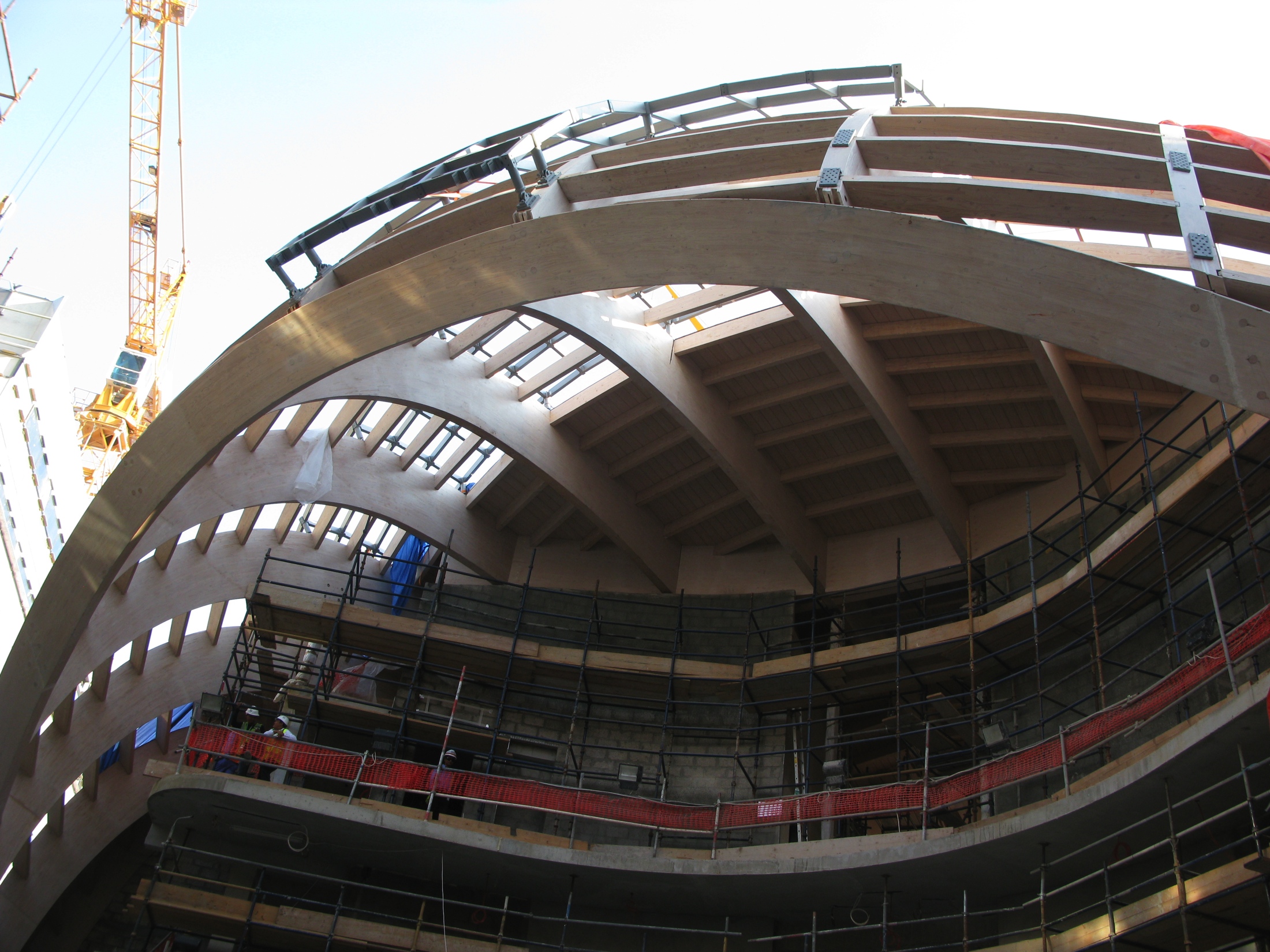 Organisation pédagogique et Stratégie d’enseignement
PNF SCBH
Lycée Raspail, le 21/11/2013
Les compétences métiers mobilisées aux différentes étapes
Réponse à une affaire : 
C1-1,C1-2,C2-2,C2-3,C2-4, C3-2
Conception et Préparation de travaux
Conception technique :
C1
Activités de Production:
Compétences C2-1
Préparation  Technique:
C2,C3-1,C3-2
Conduite de travaux
Installation Chantier :C2-4, C3-2
Réalisation Chantier: C2-1,C2-2,C2-4,C3
Réception chantier: C1-4, C2-1,C2-2,C2-4,C3
Organisation pédagogique dans les différentes phases du traitement d’un  projet
Réponse à une affaire
Choix de des solutions techniques
Dimensionnement, expérimentation et validation
Conception technique
Conception et Préparation de travaux
Elaboration de documents
Préparation technique
Activités de formation de production
Préparation de la production:
 conception de processus
Préparation et organisation de chantier:
Devis, Planning, Commandes, Elaboration de documents de chantier
Installation Chantier
Conduite de travaux
Réalisation Chantier
Réception chantier
Les compétences métiers mobilisées
Le plan de formation doit donc proposer des situations d’apprentissage favorisant cette mobilisation des compétences et mettant en évidence les interactions, amont et aval des étapes du projet
Recommandations
Un travail d’équipe impératif
Des supports d’étude communs sous forme d’étude de cas et de projets
Un lieu de formation adapté facilitant les échanges 
Mettre en place la co-animation avec le professeur d’arts appliqués sur le décodage architectural de projets 
Mettre en place une zone chantier
Intégrer l’usage du numérique à des fins d’ingénierie collaborative
Le(s) stage(s) en entreprise est une composante à part entière de la formation
Grille horaire
Organisation des espaces d’enseignements
Conception et Préparation de Travaux
4h Classe entière
8h Travaux Dirigés ou pratiques de Laboratoire
Choix de des solutions techniques
Espace de Regroupement/Communication
Etude et préparation de projet
Dimensionnement, expérimentation et validation
Espace Laboratoire
Elaboration de documents
Espace Commun
Espace Conception
Projet
Préparation et organisation
Espace Préparation de production et  de Chantier
Organisation et mise en oeuvre
Installation Chantier
Espace de Regroupement/Communication
Réalisation Chantier
2h Classe entière
2h Travaux Dirigés ou de Laboratoire
4h Travaux pratiques d’atelier ou de projet
Espace de mise en oeuvre
Conduite de Travaux
Espace Chantier
Organisation hebdomadaire pour une division complète
GrA
GrB
Maximiser la présence de la classe sur l’ensemble du plateau technique
 Alignement en barrette des deux groupes
 Facilite la mise en évidence des interactions sur des projets ou parties de projets
 Permet des temps de co-animation
4h
4h
Modulo 4h
Modulo 4h
Modulo 4h
Modulo 4h
4h
4h
2h
2h
2h
2h
2h
2h
2h
Organisation pédagogique dans les différentes phases du traitement d’un  projet
Réponse à une affaire
90h
Choix de des solutions techniques
Dimensionnement, expérimentation et validation
Conception technique
Conception et Préparation de travaux
Elaboration de documents
560h
Préparation technique
Activités de formation de production
Préparation de la production:
 conception de processus
30h
80h
Préparation et organisation de chantier:
Devis, Planning, Commandes, Elaboration de documents de chantier
70h
Installation Chantier
Conduite de travaux
30h
Réalisation Chantier
140h
Réception chantier
Estimation de la répartition horaire
Déroulé du cycle de la formation1ère année
Stage de découverte de 2 semaines pour les élèves non issus de bac pro
Acquisition des compétences professionnelles de bases pour les élèves non issus de bac Pro par des activités de mise en œuvre d’équipement pro
Développement de compétences aux travers de projets différenciés simples ou de parties de projets, menés de façon complémentaires
Immersion de suivi de chantier
Traitement individuel des  apports  complémentaires
Traitement individuel des  apports  complémentaires
Consolidation des compétences liées à l’enseignement général pour les élèves issus de Bac Pro
Positionnement
Découverte aux travers d’activités contextualisées à des situations réelles permettant la mise en place des fondamentaux
Déroulé du cycle de la formation2ème  année
Réponse à une Affaire-U41
Suivi de Chantier-U52
Epreuves ecrites
Conception de SCB-U51
Expérimentation et mise en œuvre CCF-U6
Activités fondées sur une mise en œuvre globale du traitement de projet
Période de certification et de poursuite de formation
Organisation de la phase projet
Janv				Fin Mai		         Juil
tests de solutions en laboratoire
U41-Répondre à une affaire
U51-Conception de Système Constructif Bois
Modélisation et  calcul
l’ensemble des documents attendus à l’issue de l’épreuve U41  devront être fournis pour l’U51:
Le DCE
 la réponse chiffrée retenue établissant le quantitatif par famille ; 
 les résultats de calculs de prédétermination.
Interprétation architecturale
Elaborations des plans d’exécution
Préparation de la réalisation
Conception de solutions
Intervention conjointe avec le professeur d’Arts Appliqués sur le projet architectural
Support de projet exploitable pour des activités non évaluées en projet
Les espaces d’enseignement
L’organisation de l’espace de formation
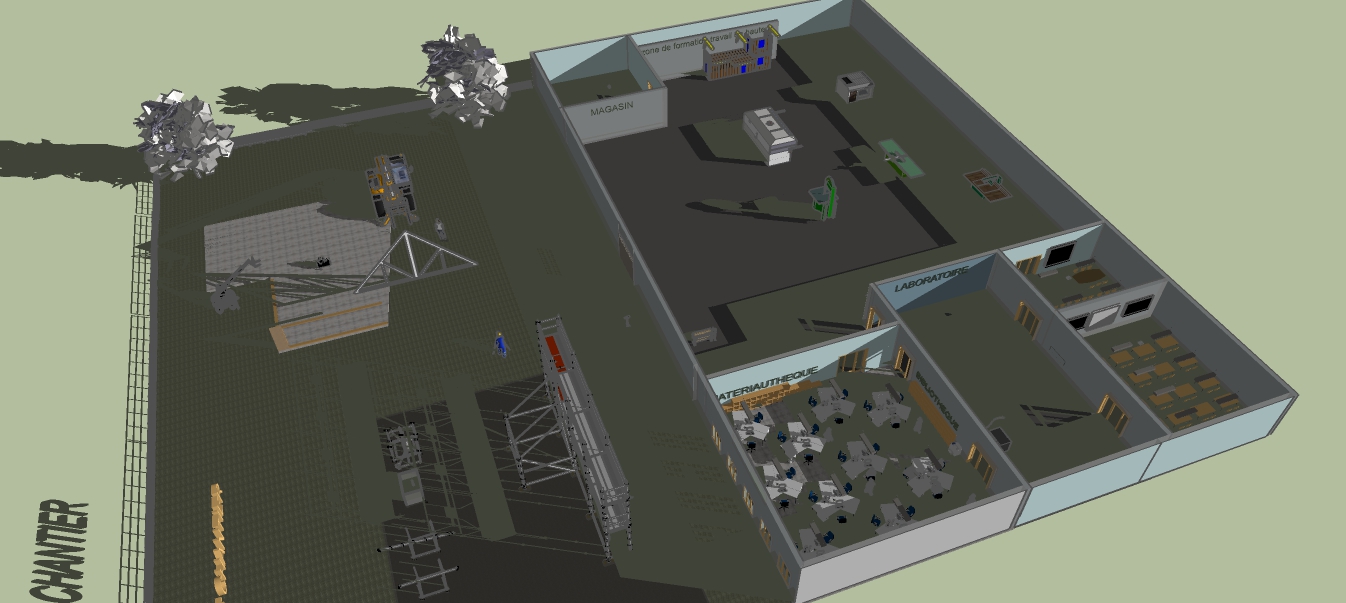 Espace chantier
Espace de mise en oeuvre
regroupement et communication
Espace études:
Conception et Préparation
Salle de cours
Espace laboratoire
L’espace de formation doit être structurés en zones contigües pour faciliter les échanges
L’espace d’étude est un lieu unique dédiés aux activités de conception et de préparation 
L’espace de regroupement et de communication est un lieu commun propice aux échanges, présentation orale ou revues de projets 
La salle de cours dédiée à la section, est le lieu privilégié d’enseignement en classe entière et de structuration des connaissances
L’espace de mise en œuvre est le lieu des activités de mise en œuvre des équipements de levage, d’assemblage, de réalisation
La mise en œuvre chantier pourra s’effectuer dans une zone dédiée et/où s’appuyer sur des chantiers-école
L’espace conception/préparation
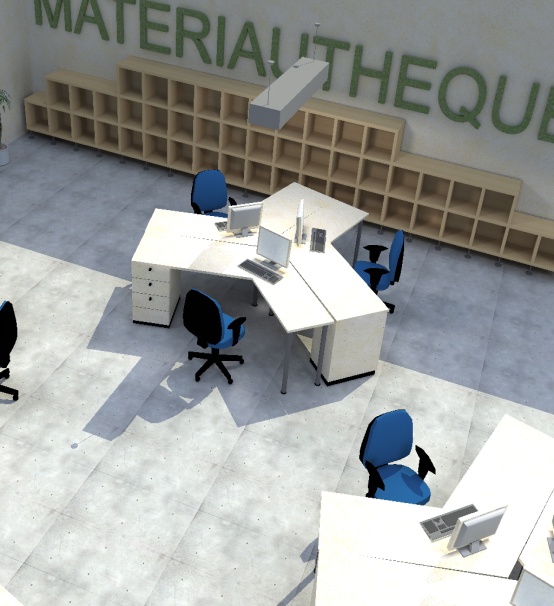 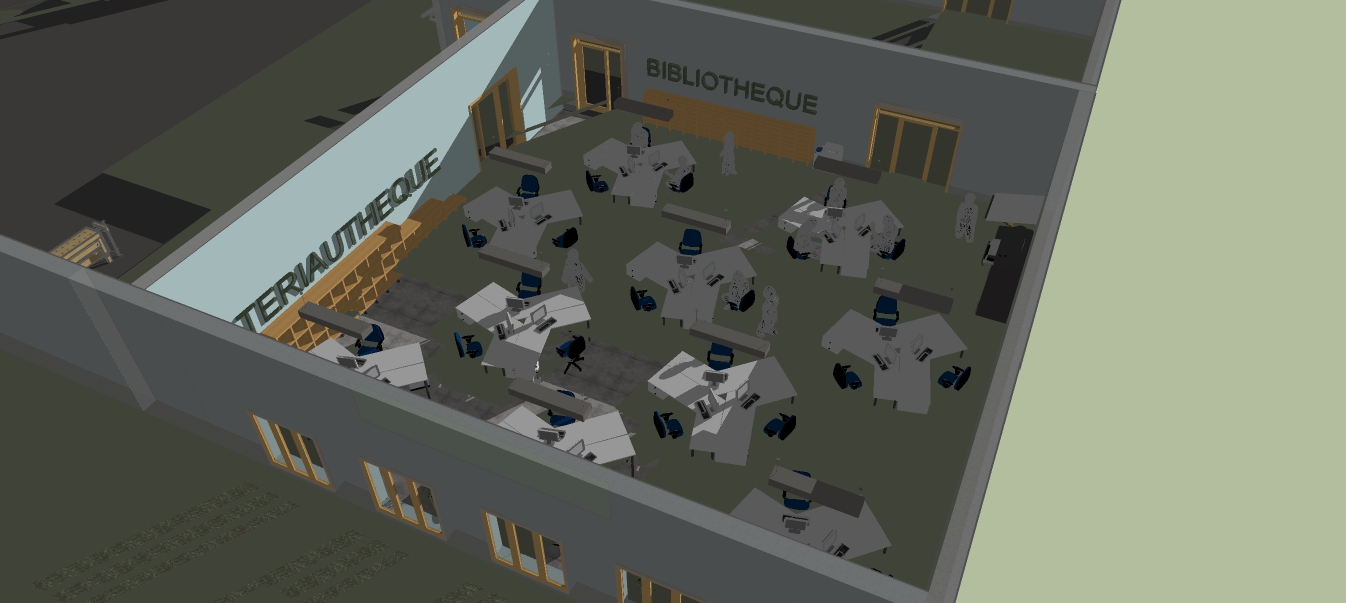 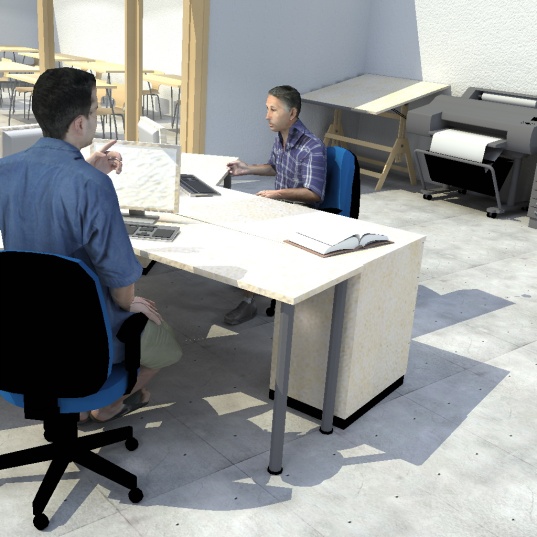 Espace commun conception/préparation
 Peut accueillir la classe complète
 Uniquement en ilots de travail, équipé d’un poste/etudiant
 Accès aux ressources numériques (données fournisseurs, liaison internet, règlementation&normes,…), outil de travail collaboratifs
 Logiciel Modeleur 3D de conception, outils de simulation numérique, FAO
Laboratoire
En liaison avec la salle de conception

Doit pouvoir accueillir les élèves pour les situations de CCF
Les zones de cours et de regroupement
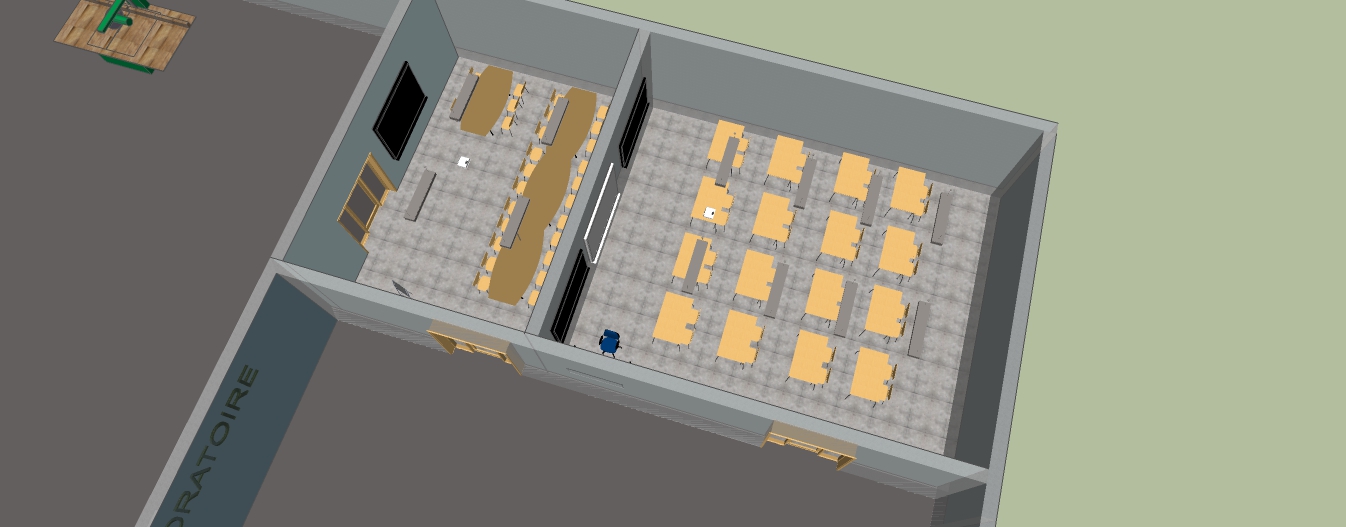 *Salle de cours dédiée à la section, pour les phases d’apport de connaissances
*Salle de communication, pour des activités nécessitant des regroupements d’élèves comme des revues de projet, restitution orale,…
Pas de zone de cours en salle Conception & Préparation
Espace Mise en œuvre
L’espace suivi de chantier
Equipement de levage
Zone d’implantation
Zone de travail en hauteur
Plateforme d’assemblage